Perez y Martina
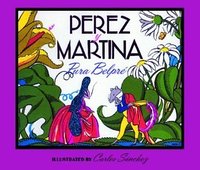 La autora es Pura Belprè
Pura Belprè
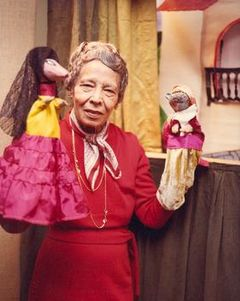 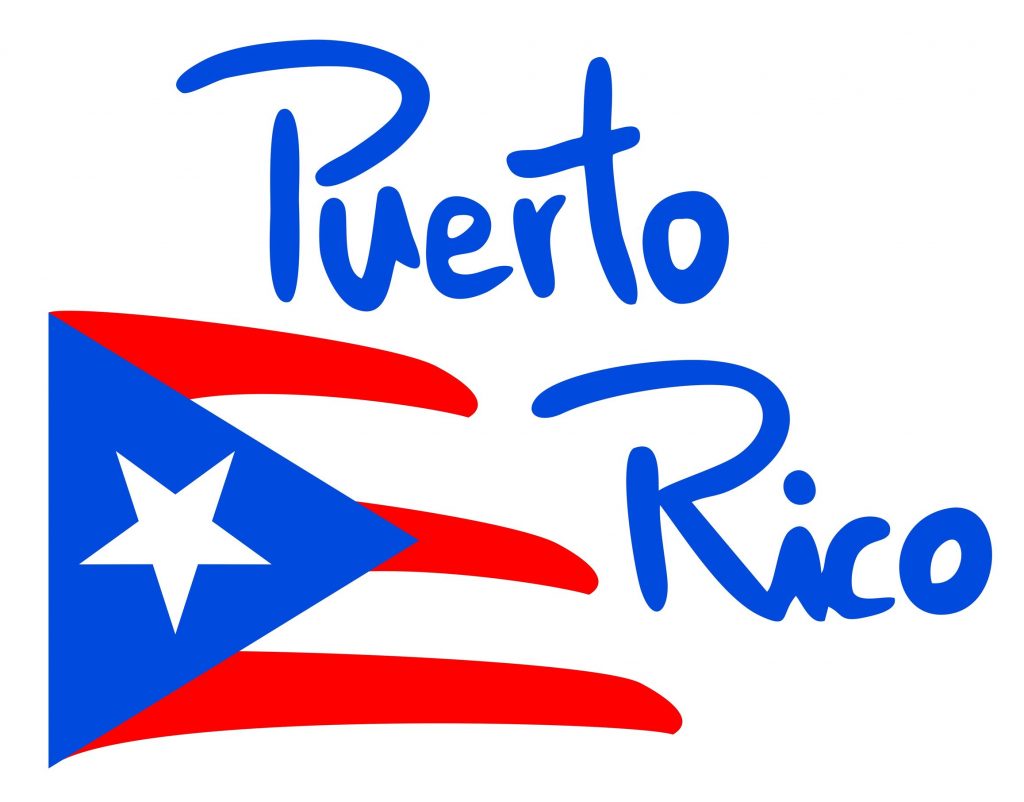 Pura Belprè

A)Bibliotecaria
En NY
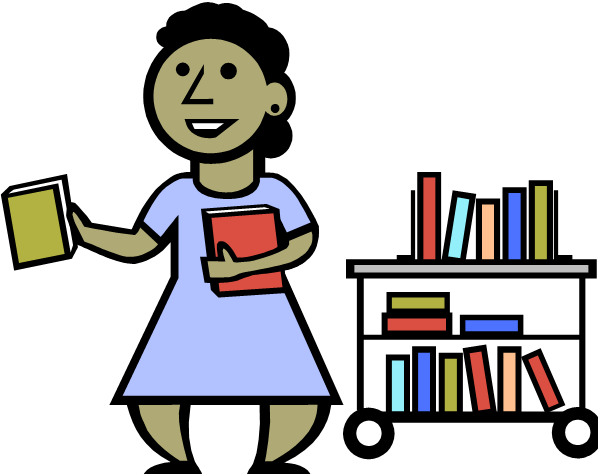 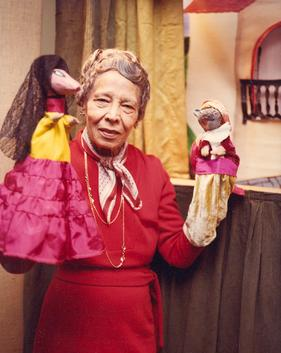 B)AUTORA de libros
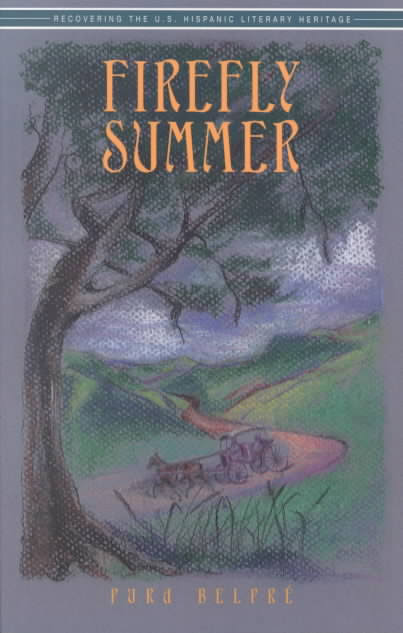 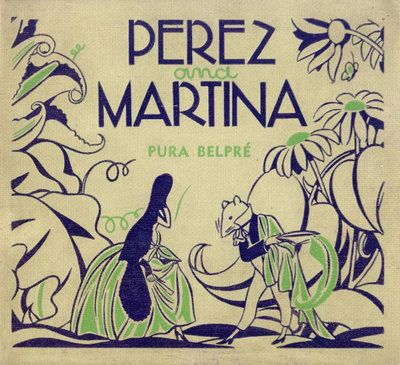 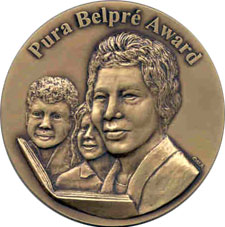 Pura Belprè awards
This award, established in 1996, goes to "a Latino/Latina writer and illustrator whose work best portrays, affirms, and celebrates the Latino cultural experience in an outstanding work of literature for children and youth.
Pura Belprè Awards
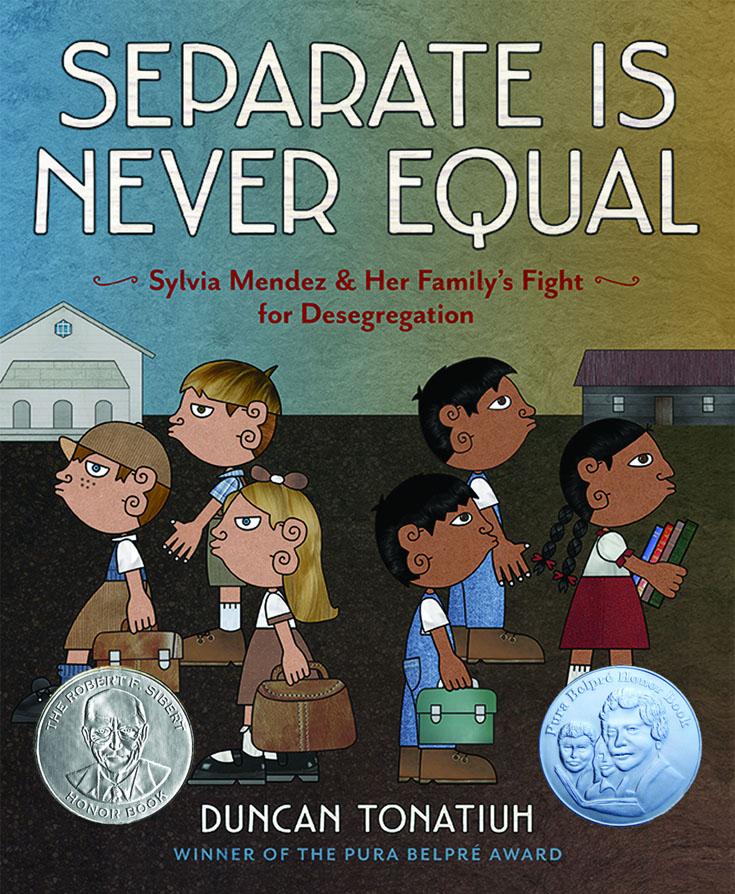 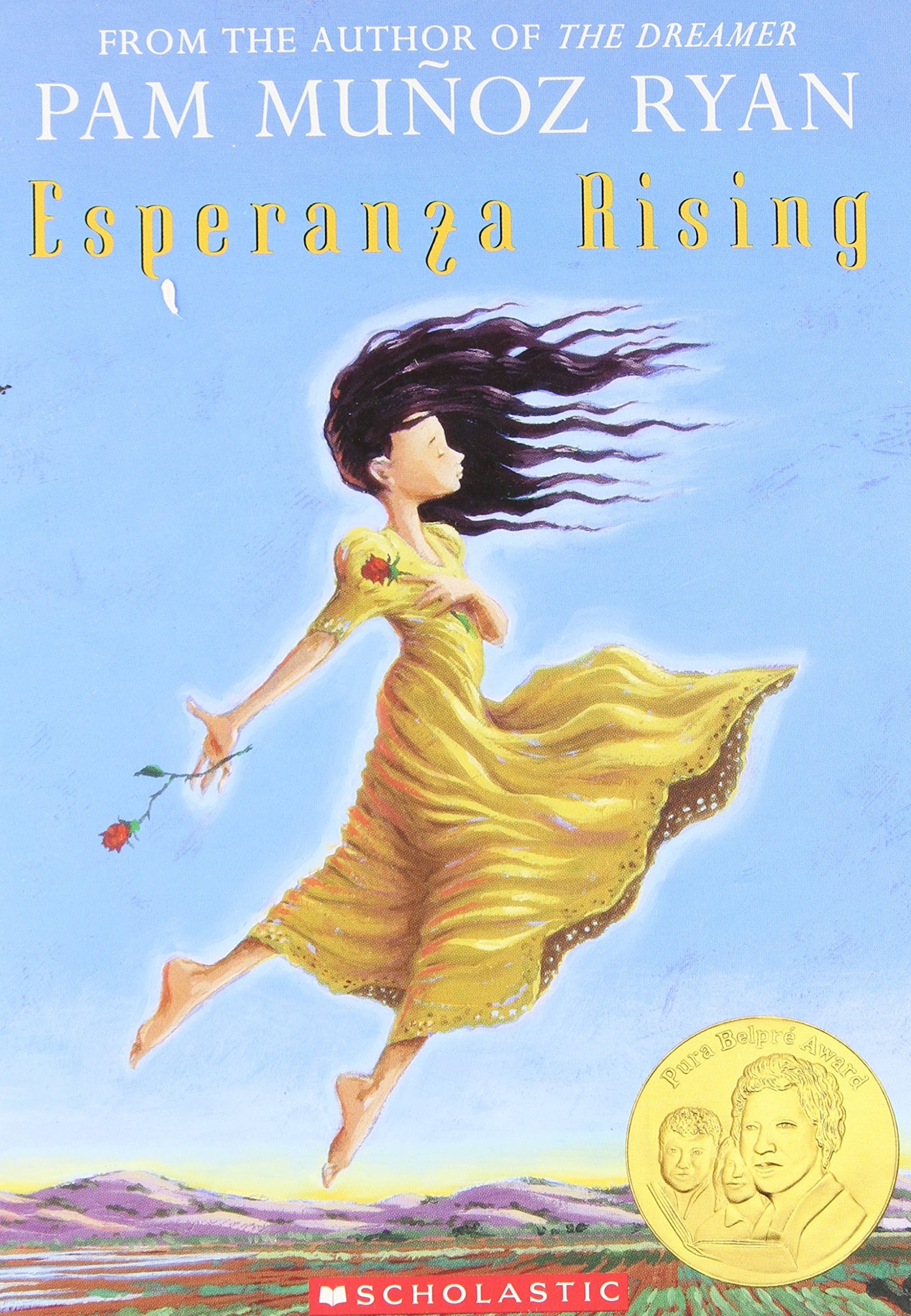 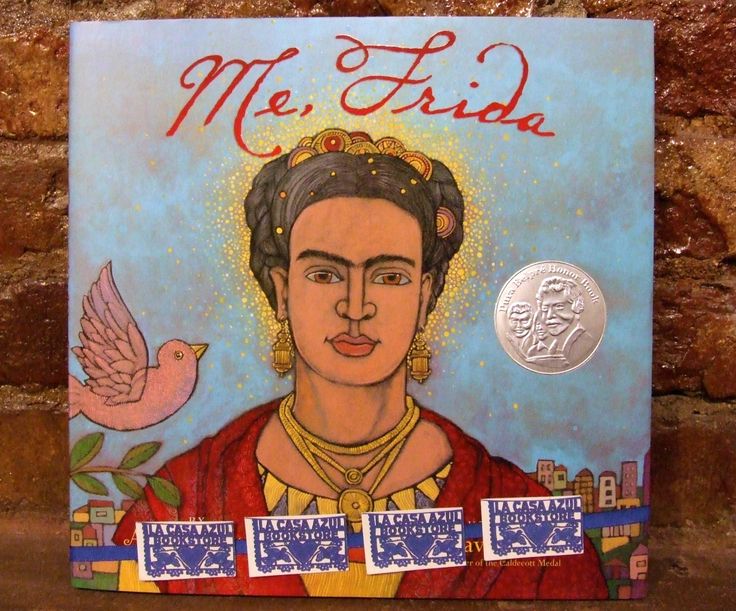 Aplausos   para        Pura Belprè
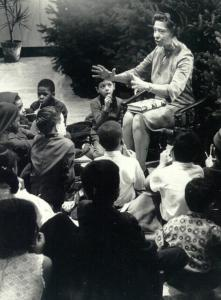 .
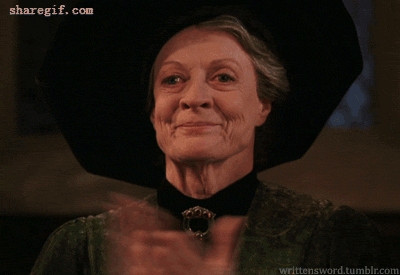 .
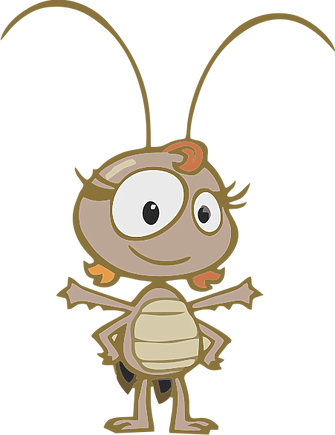 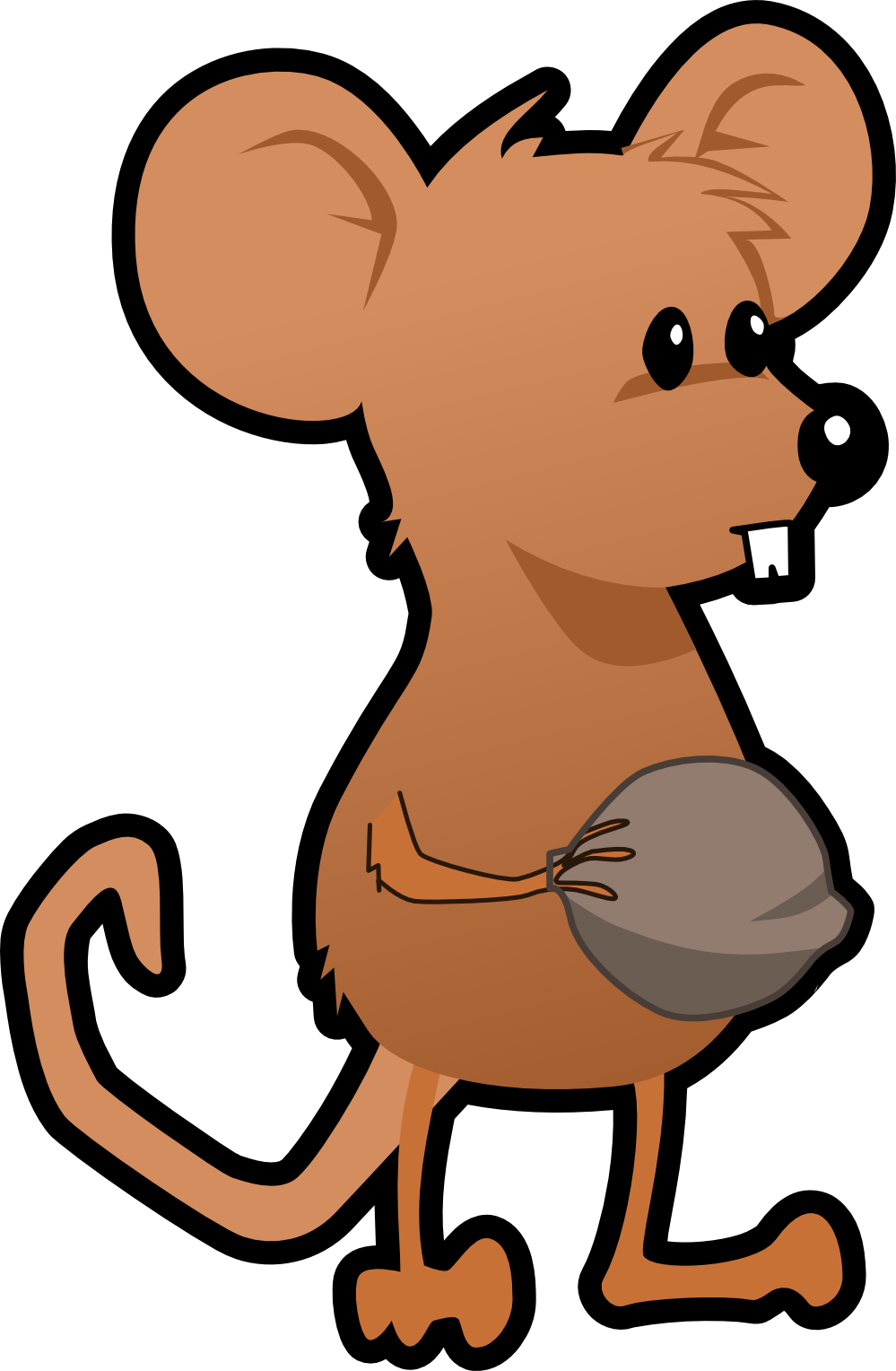 Perez y Martina
Escrito por Pura Belpre
Había una vez…
Una cucaracha que se llama Martina.

Martina es de España.
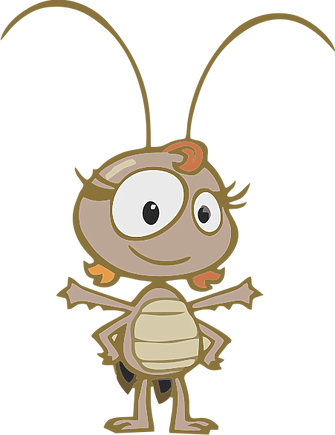 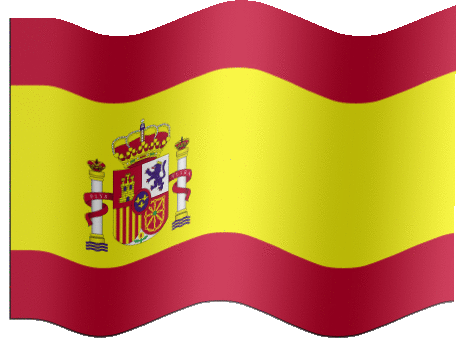 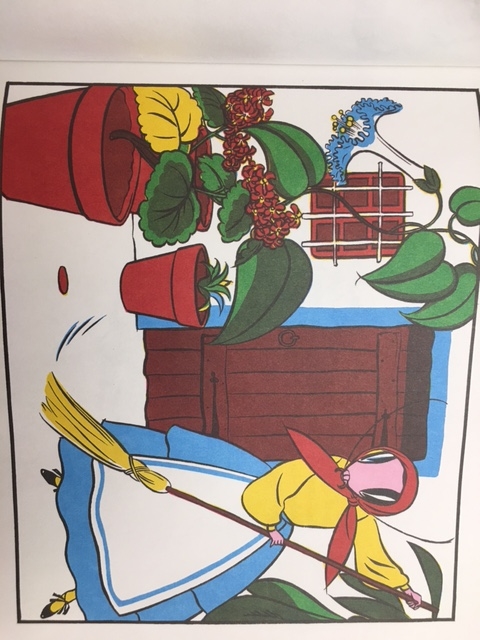 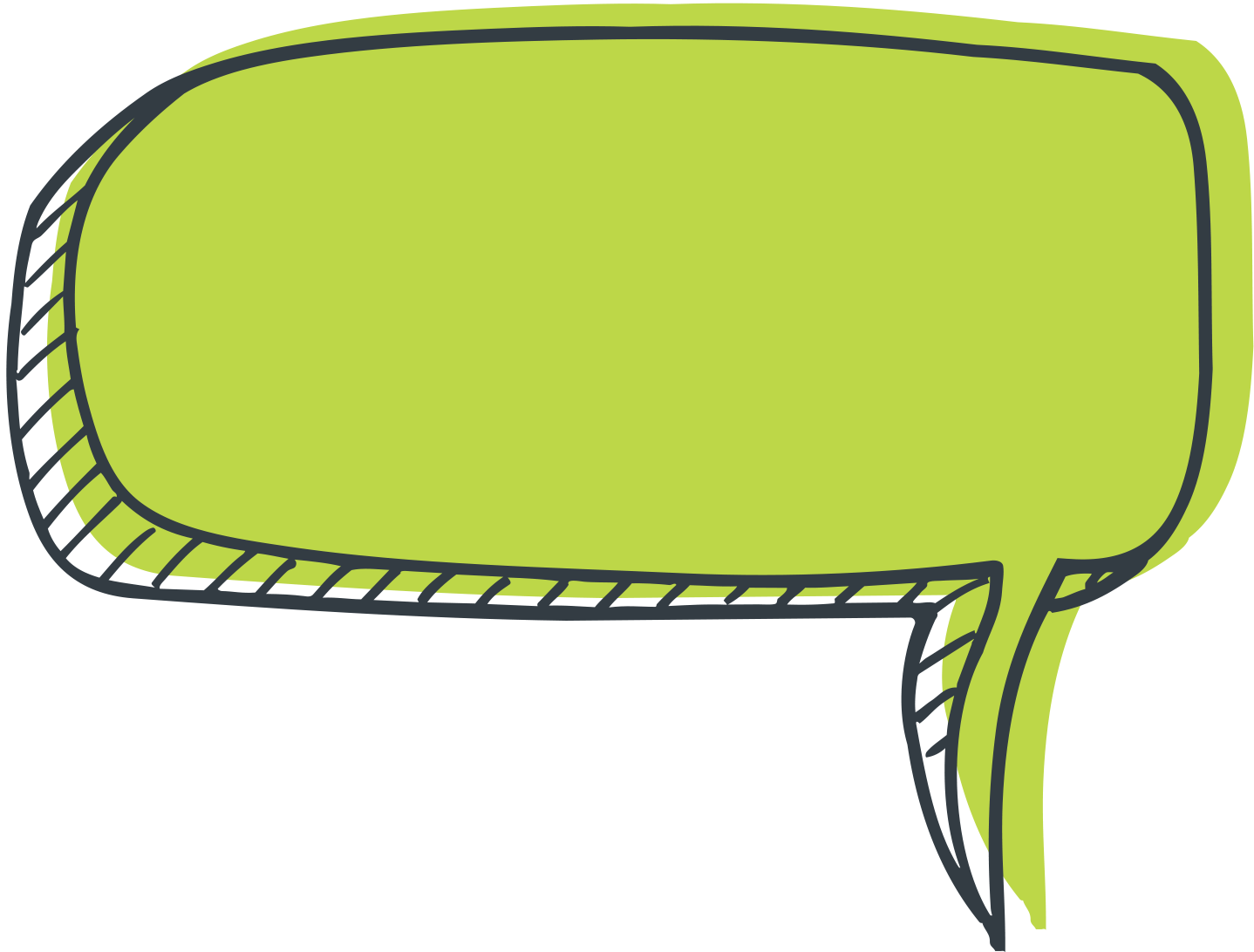 ¡Hola! 
Me llamo Martina.
Soy de España.
Martina tiene los ojos grandes y café.
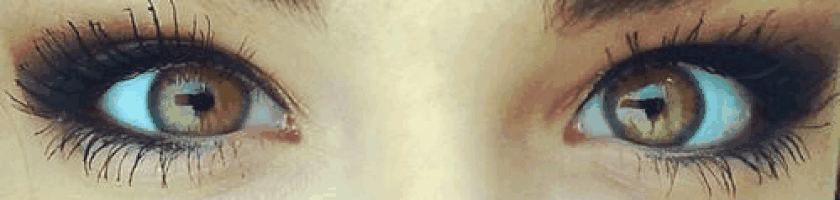 Con esos ojos grandes y café, Martina encuentra una moneda de oro.
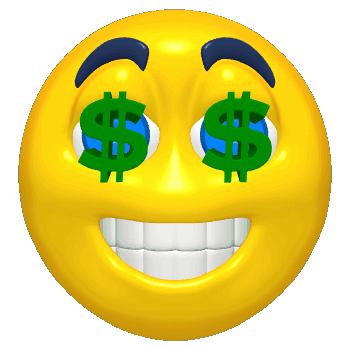 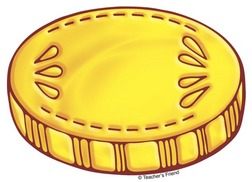 Martina piensa lo que va comprar en la tienda.
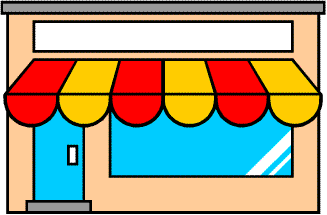 ?
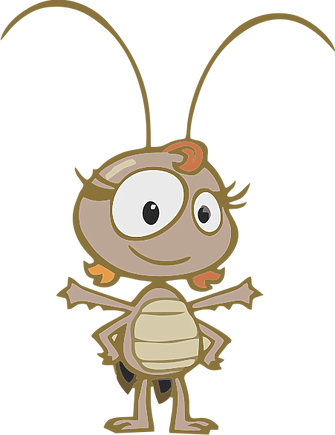 ¡no!
¿Un vestido?
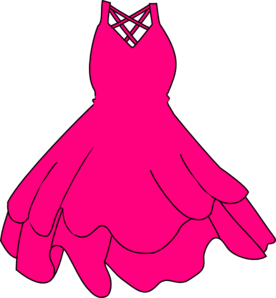 ?
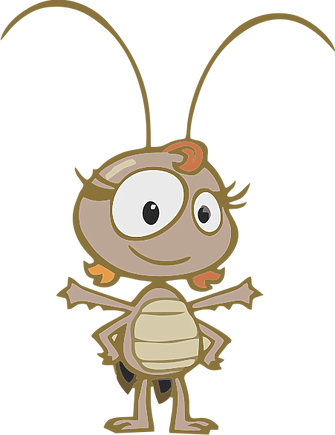 ¡no!
¿chocolate?
?
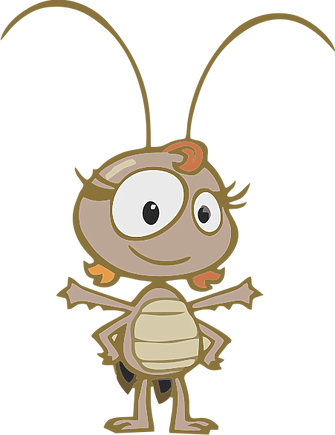 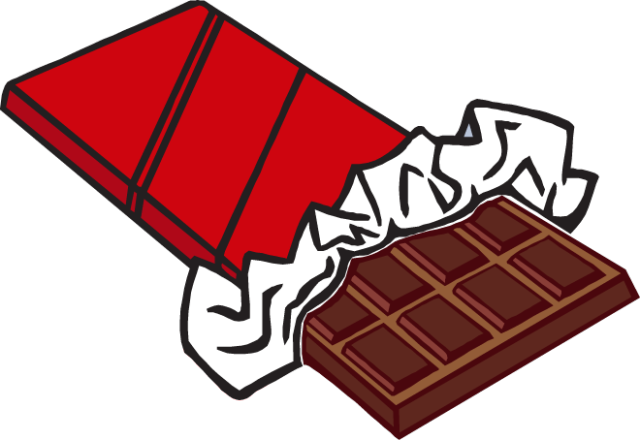 ¡si!
¿una caja de polvo?
?
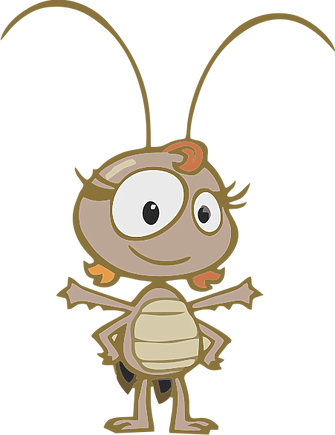 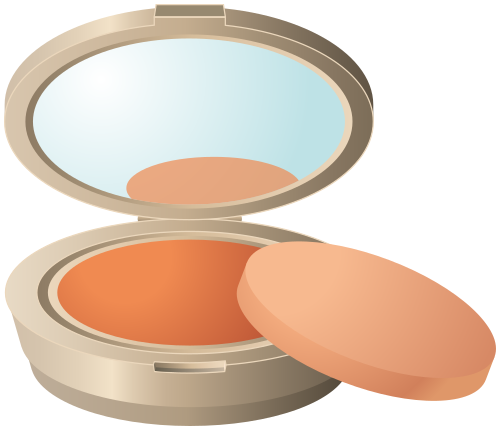 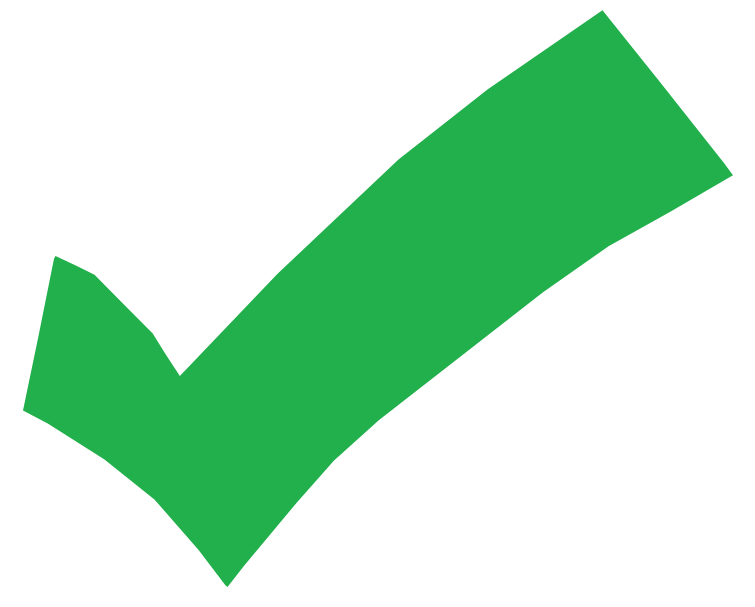 Martina se pone un vestido y se arregla.
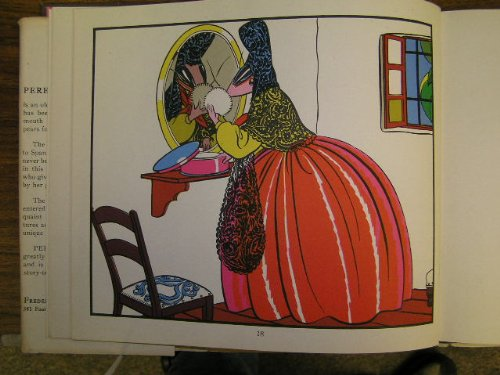 Martina está muy bonita.
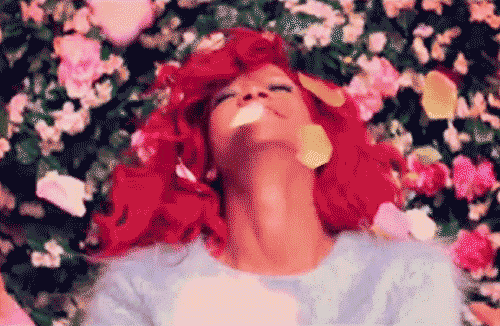 Toca un Gato a la puerta de Martina.
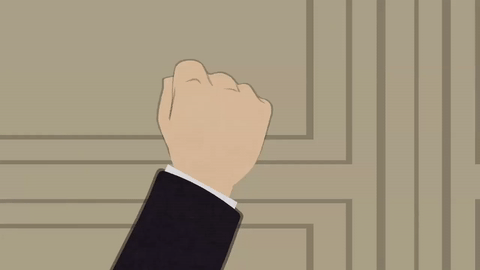 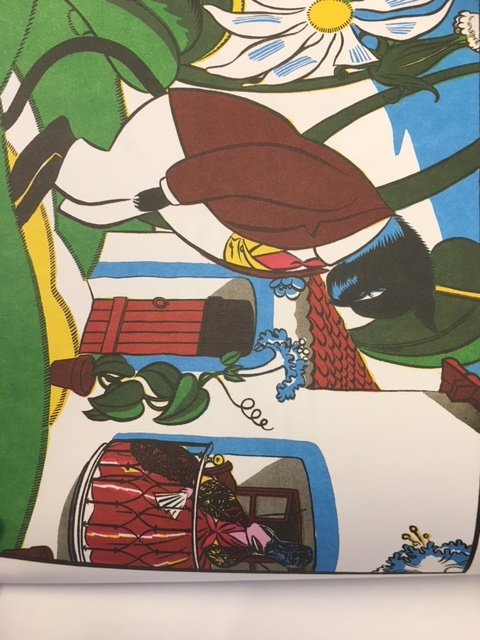 El Gato le pregunta a Martina:
¿Te casas conmigo?
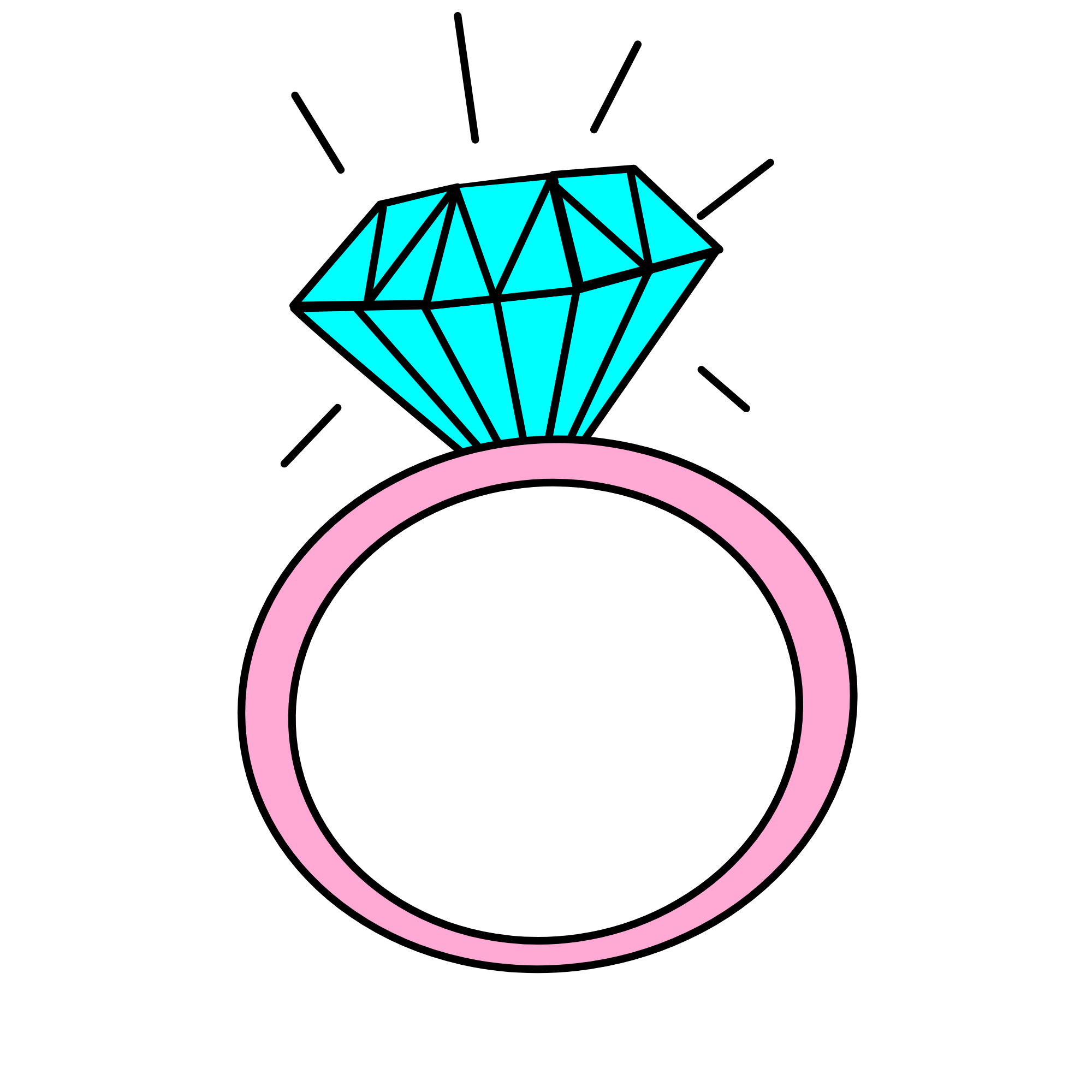 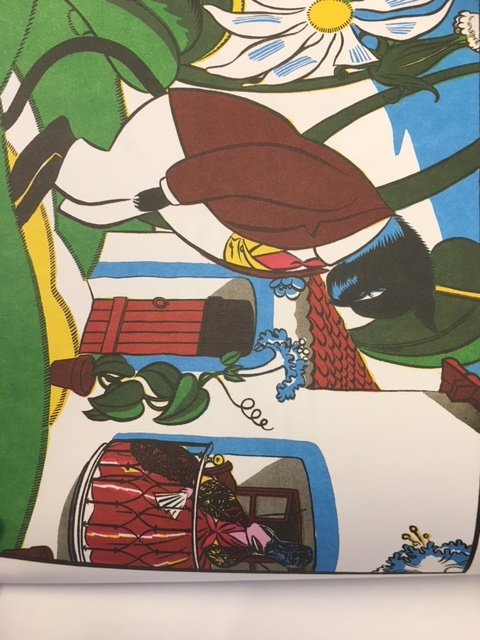 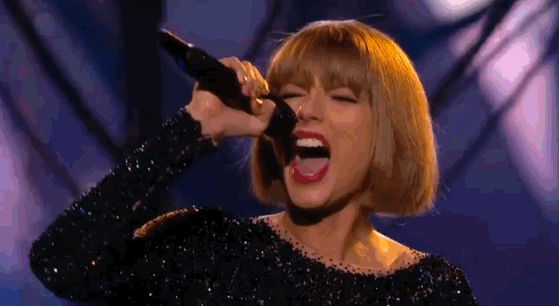 Martina dice: cántame una canción
Martina responde…

No, gracias.
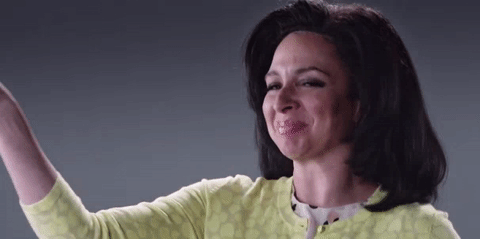 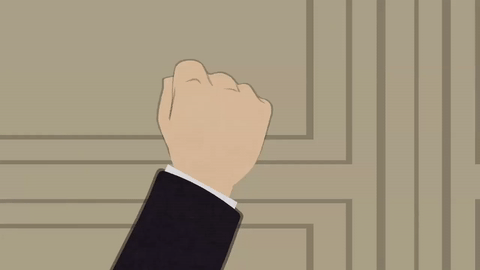 Toca un Gallo a la puerta de Martina.
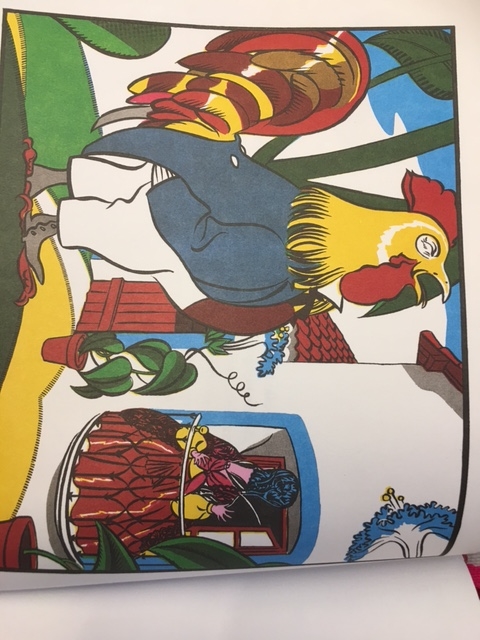 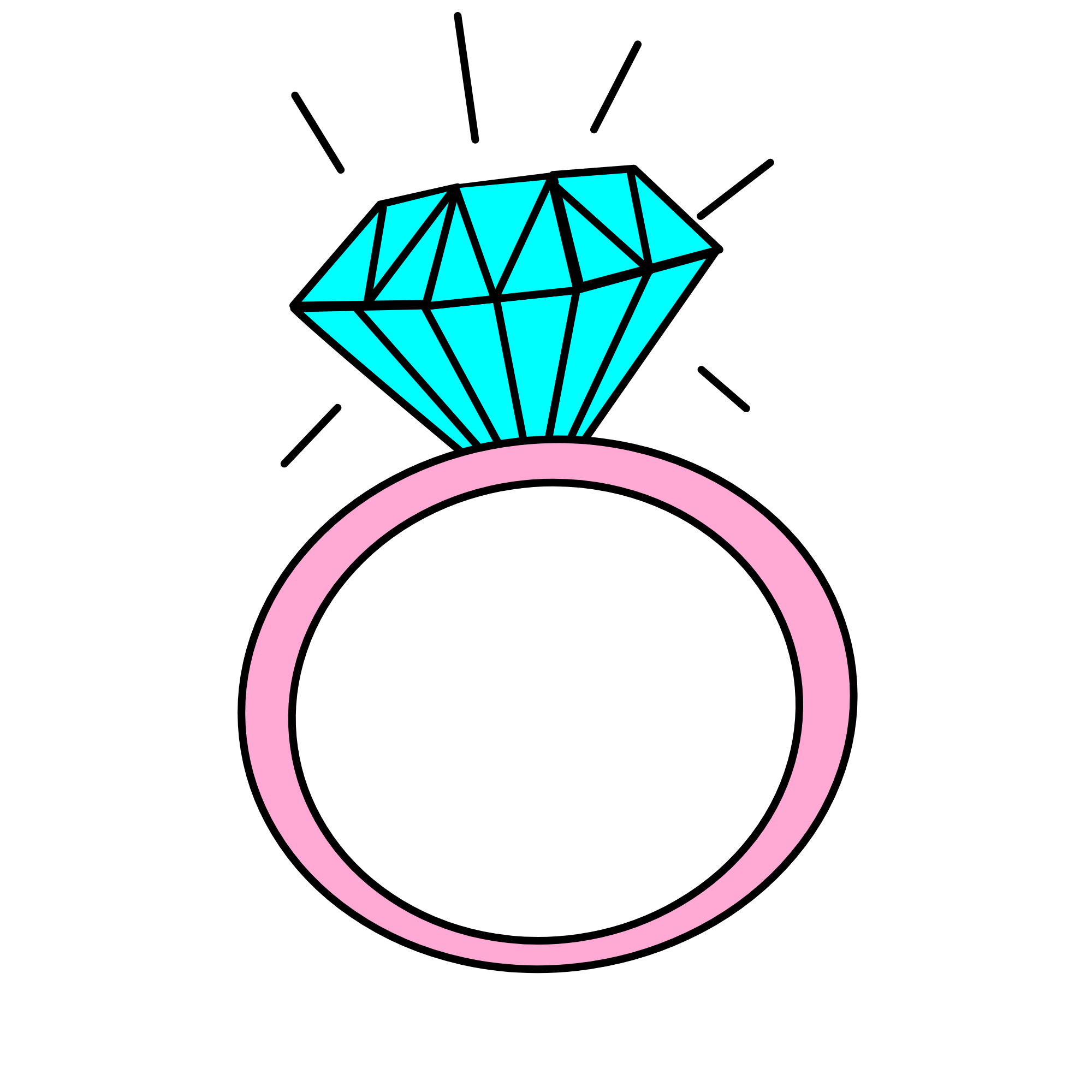 El Gallo le pregunta a Martina:
¿Te casas conmigo?
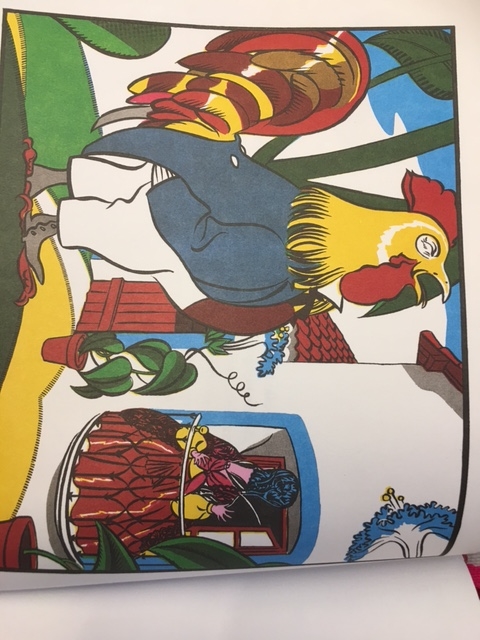 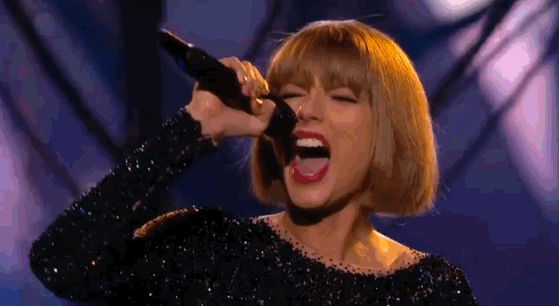 Martina dice: cántame una canción
Martina responde…

No, gracias.
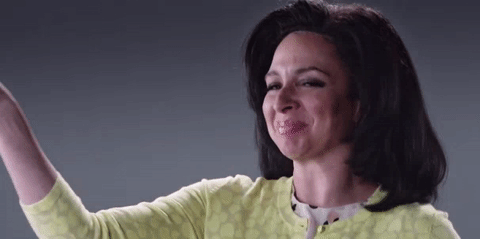 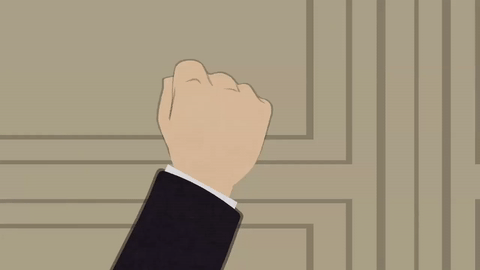 Toca un Pato a la puerta de Martina.
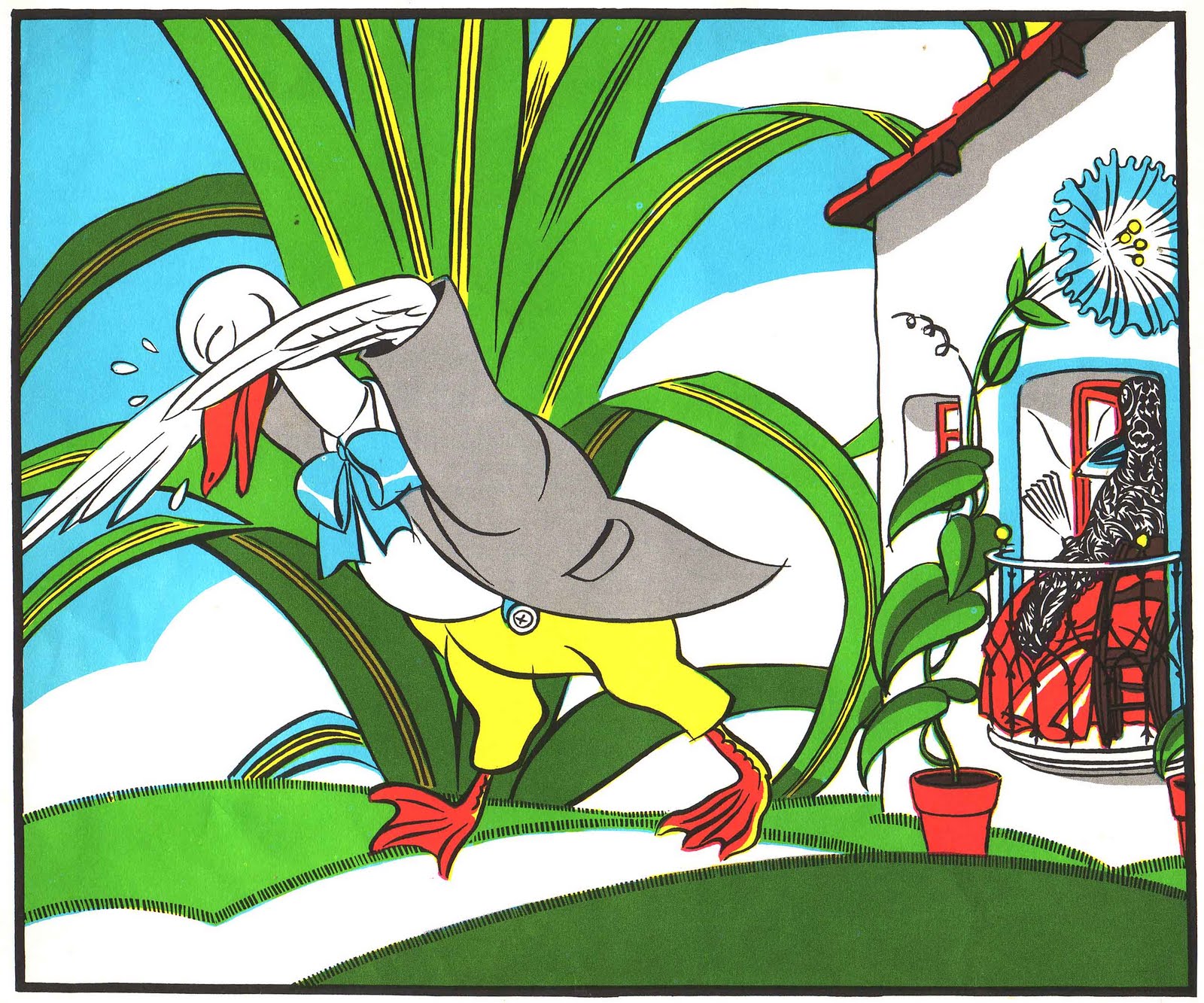 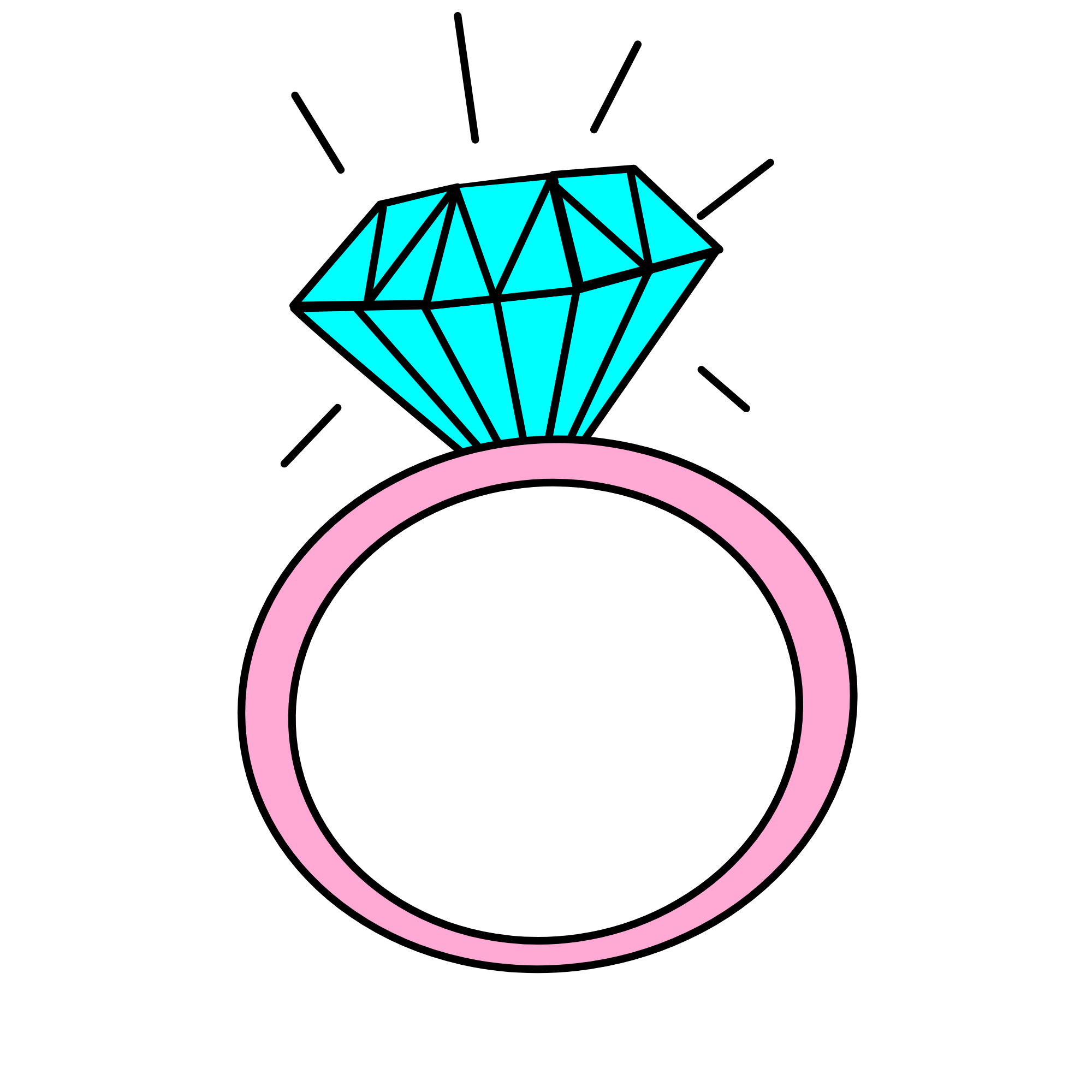 El Pato le pregunta a Martina:
¿Te casas conmigo?
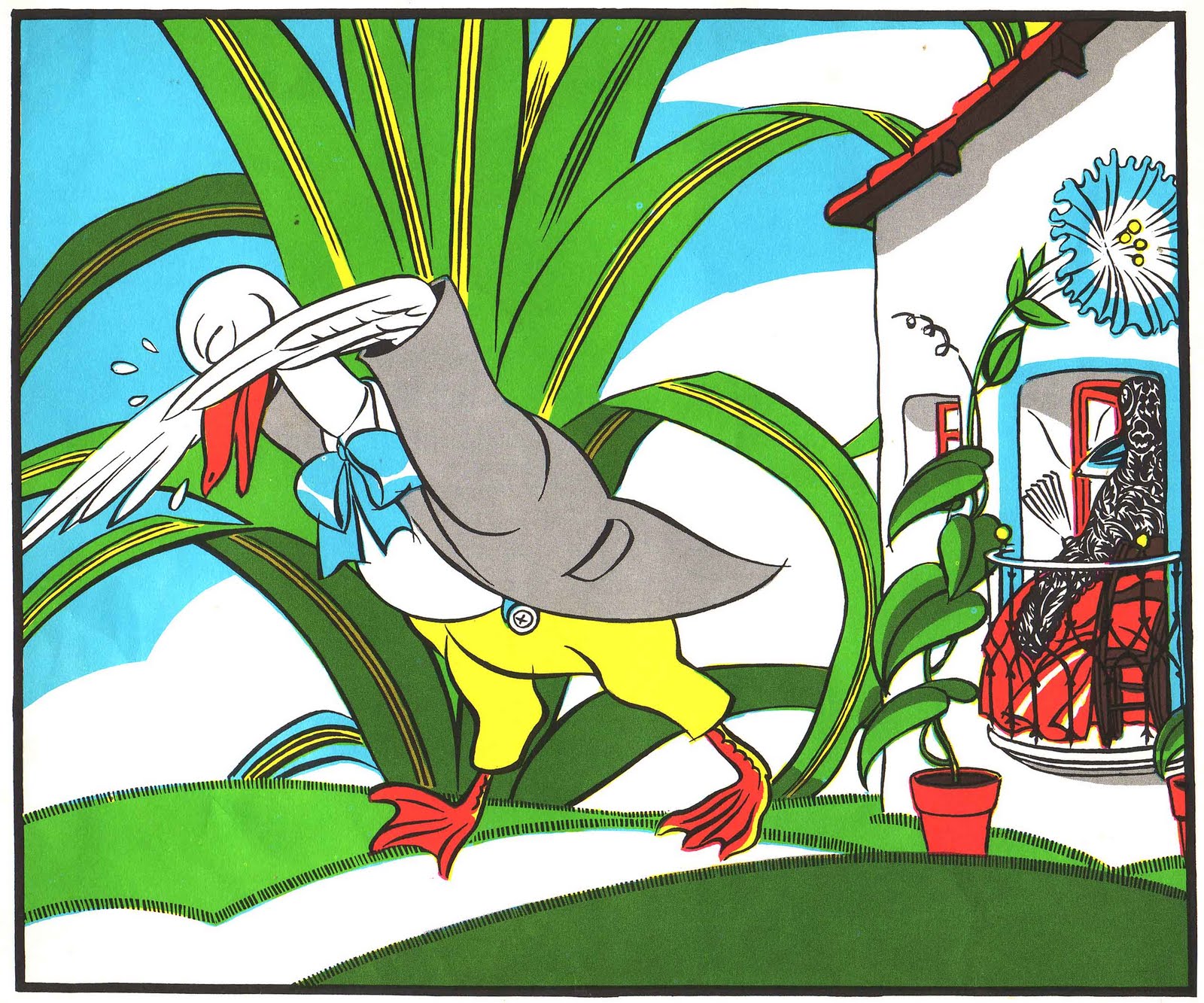 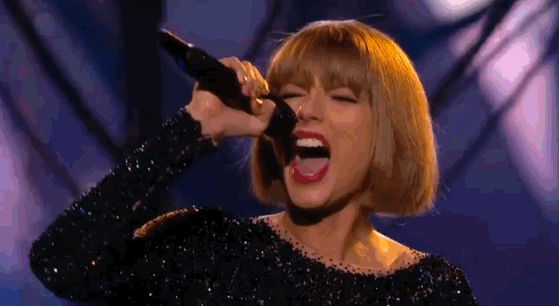 Martina dice: cántame una canción
Martina responde…

No, gracias.
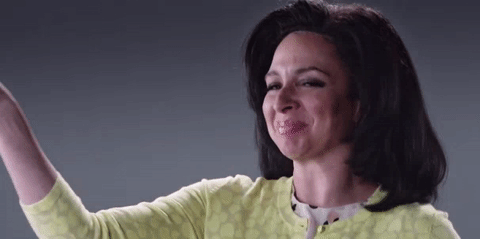 Toca un Sapo a la puerta de Martina.
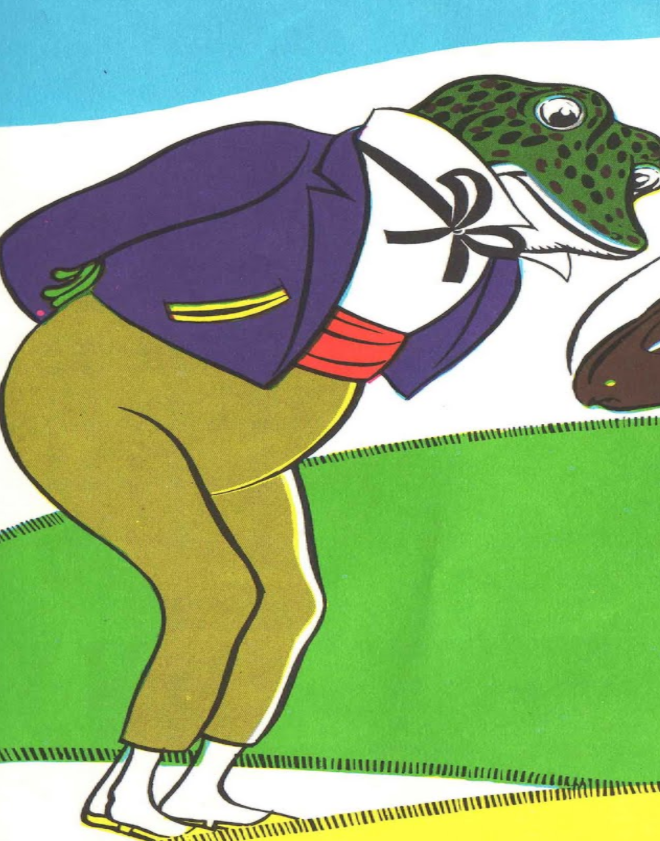 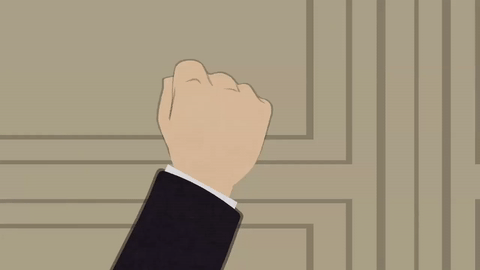 El Sapo le pregunta a Martina:
¿Te casas conmigo?
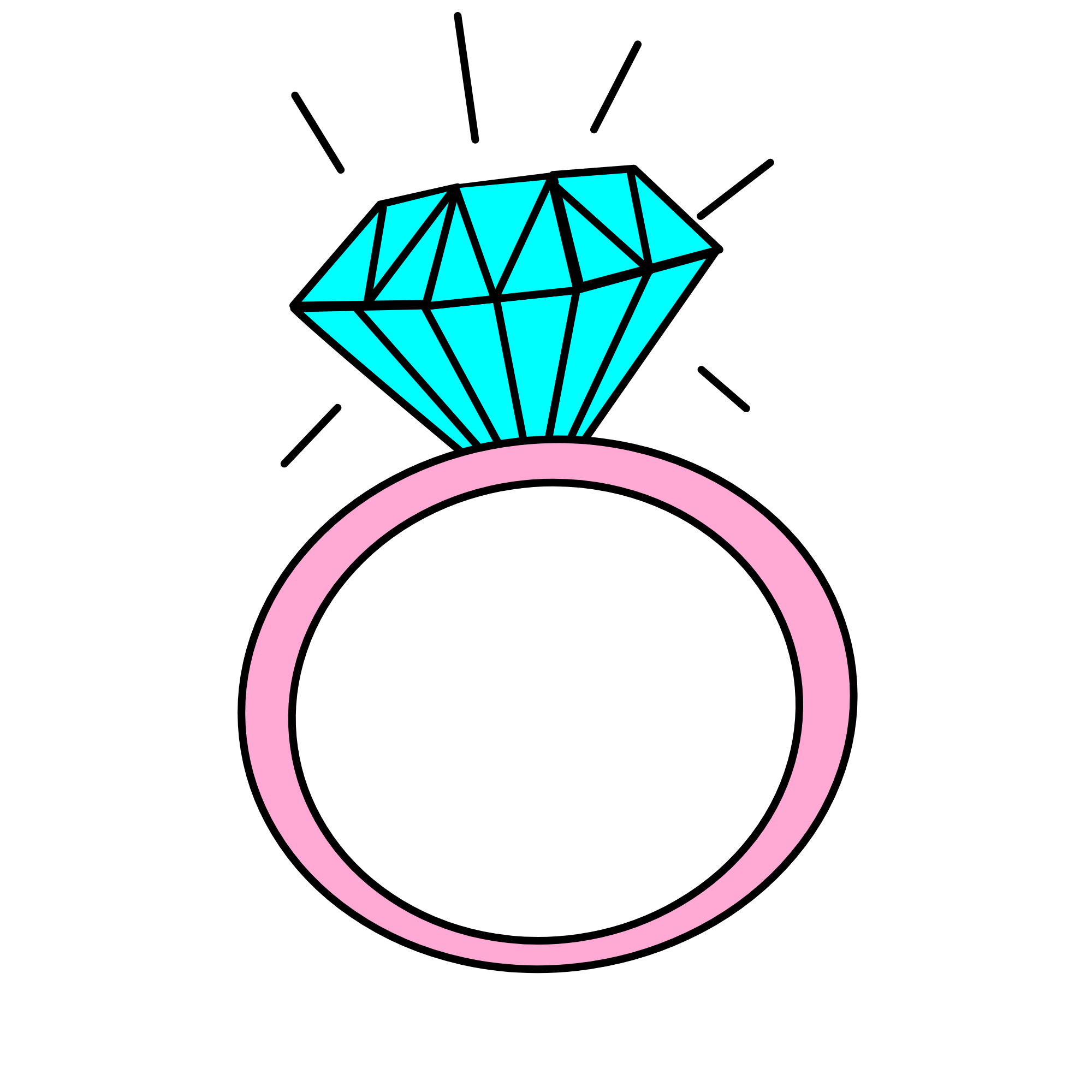 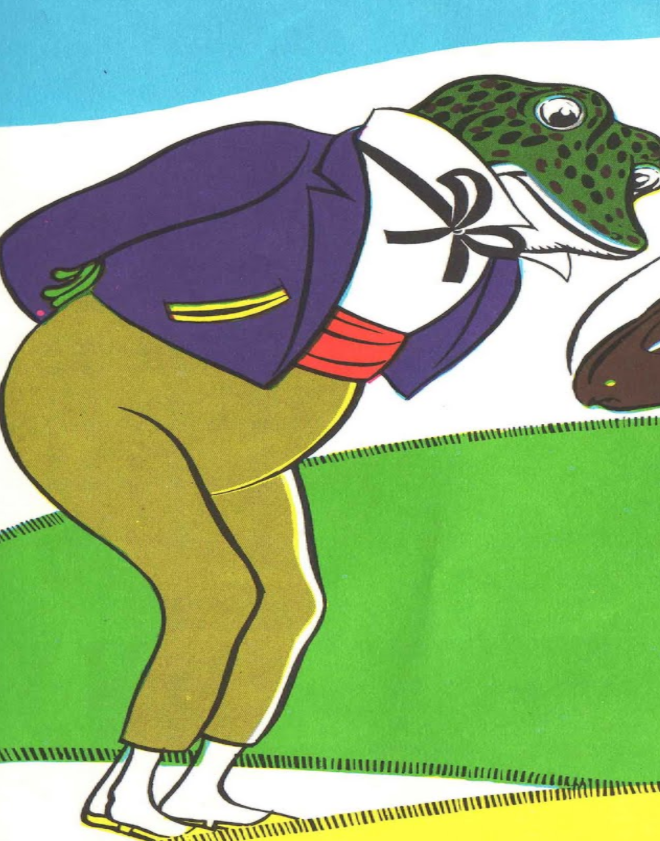 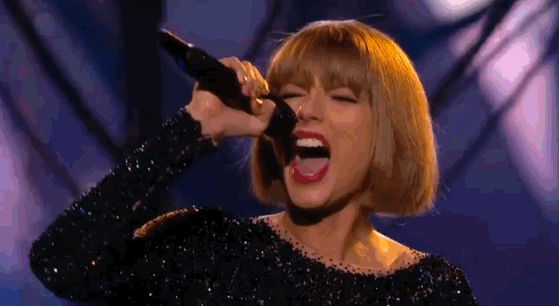 Martina dice: cántame una canción
Martina responde…

No, gracias.
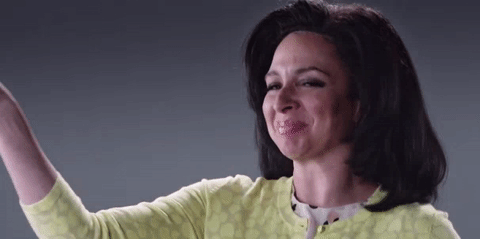 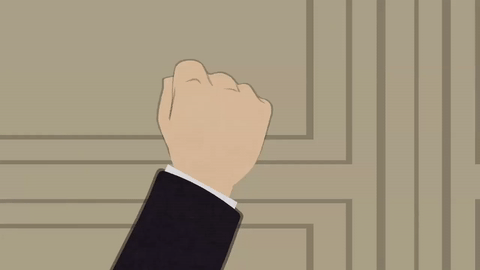 Toca un Raton Perez a la puerta de Martina.
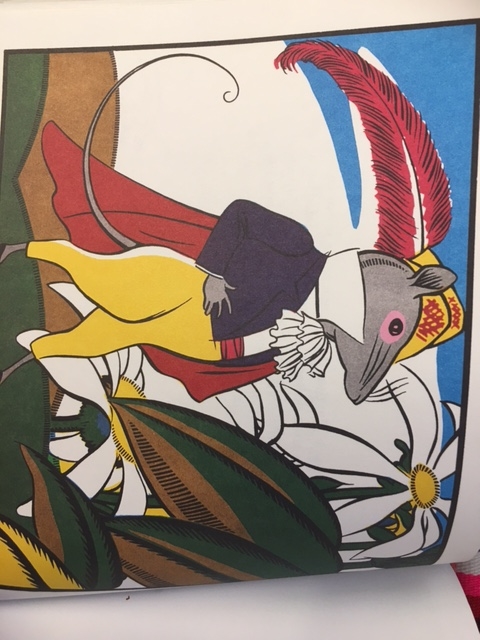 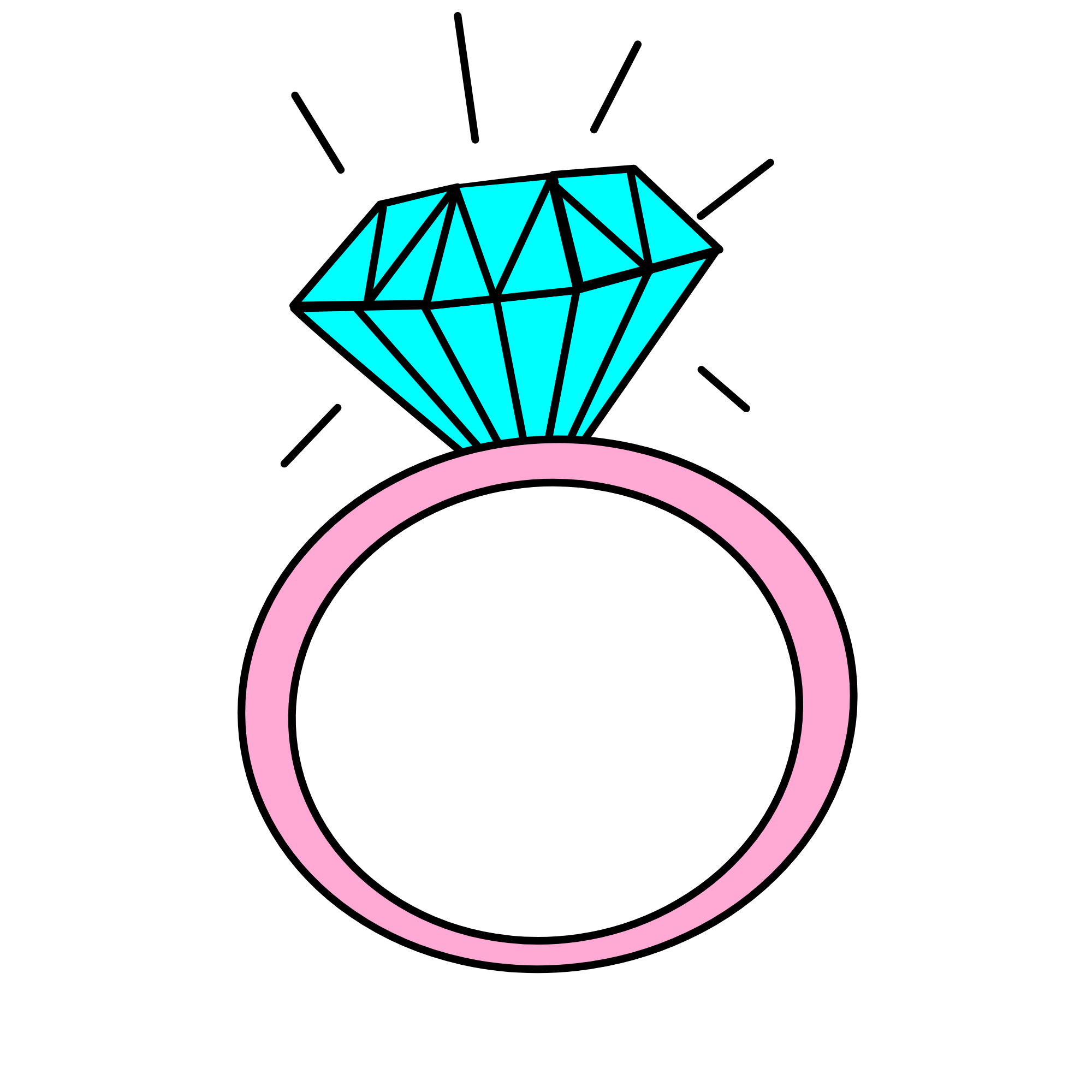 El Raton Perez le pregunta a Martina:
¿Te casas conmigo?
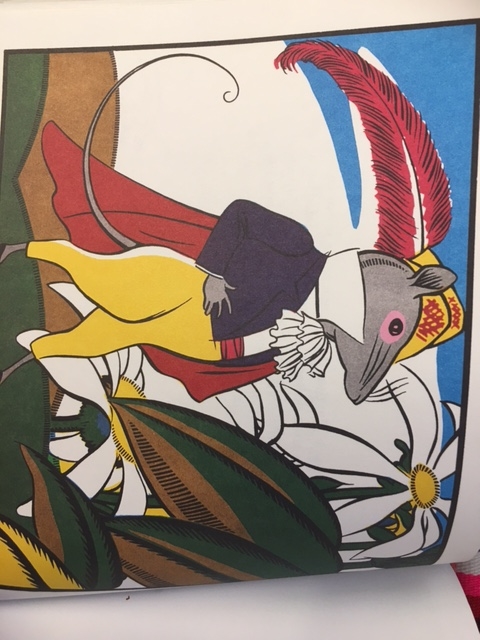 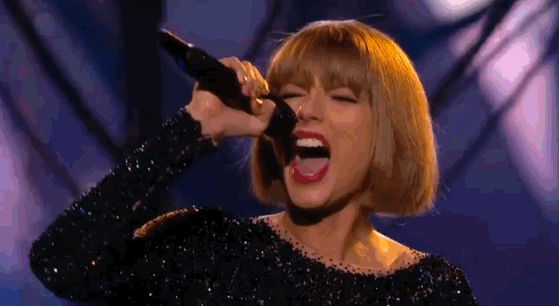 Martina dice: cántame una canción
Martina responde…

¡Claro que si!
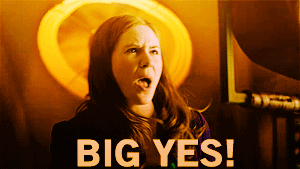 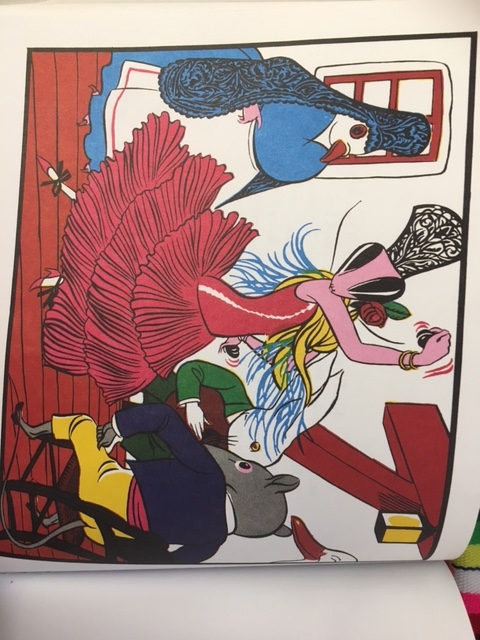 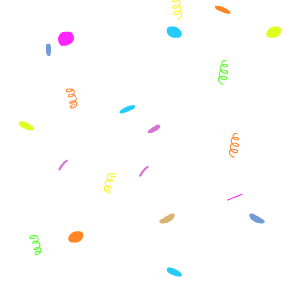 Hay una gran fiesta para celebrar.
Martina cocina una sopa.
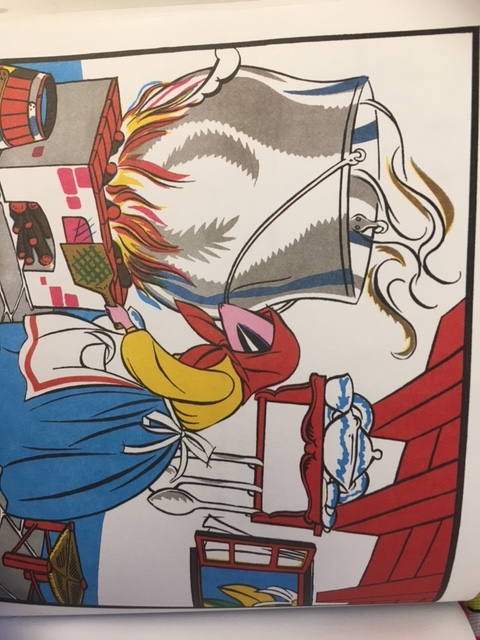 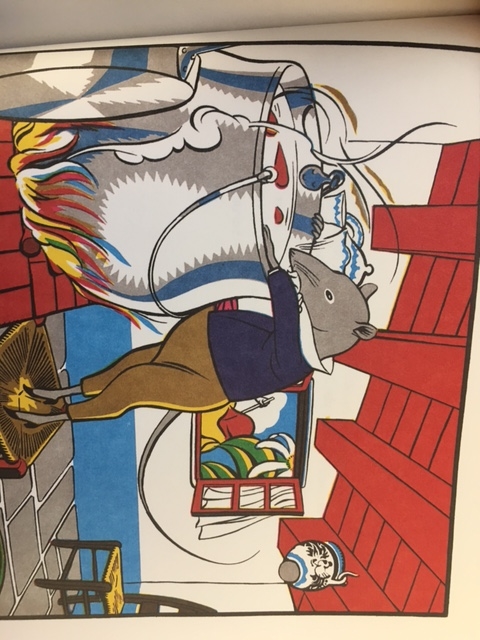 Raton Perez:

¡Qué sopa más deliciosa!
¡PUM!

Cai Raton Perez dentro la sopa.
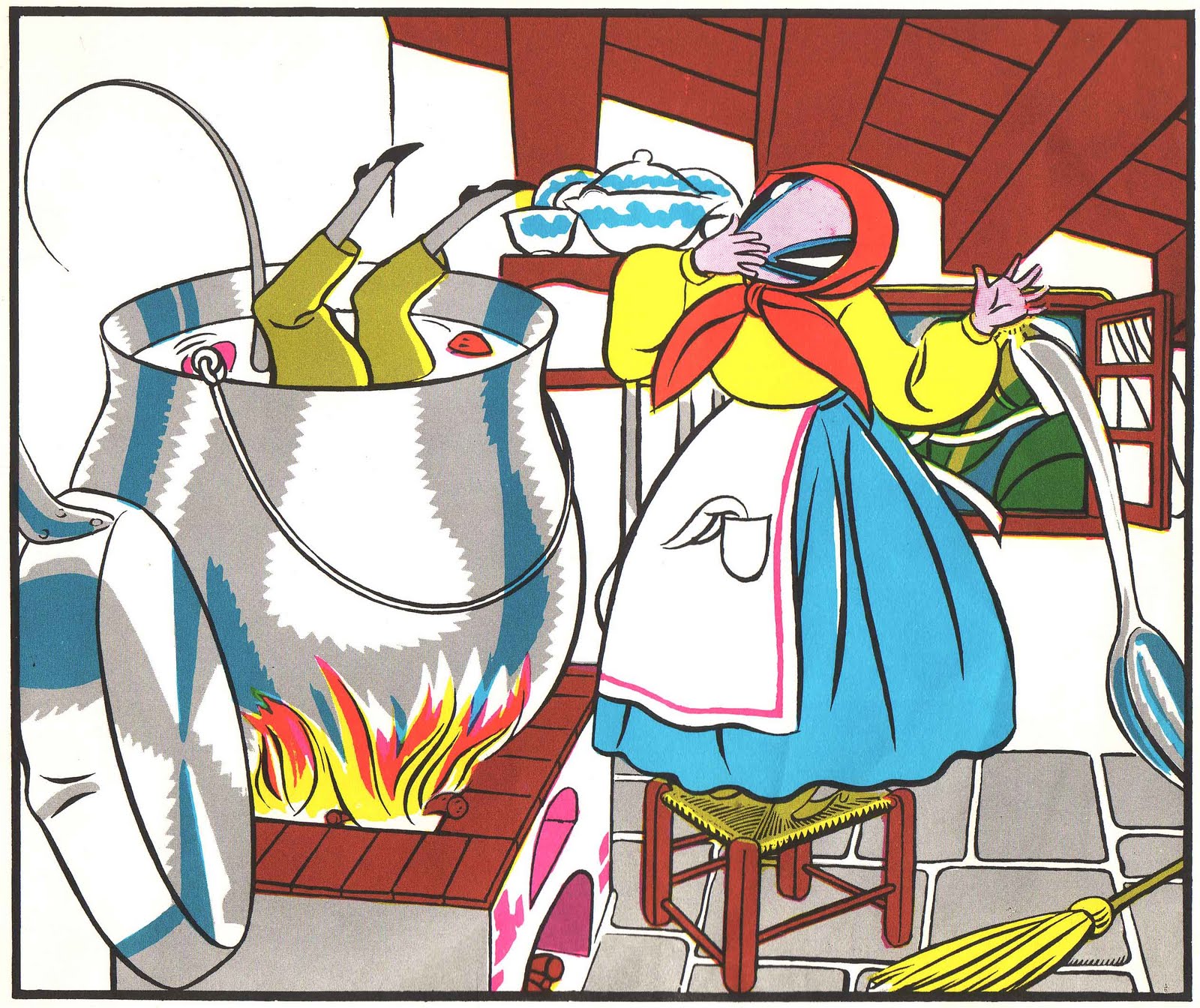 Martina está mu
y triste.
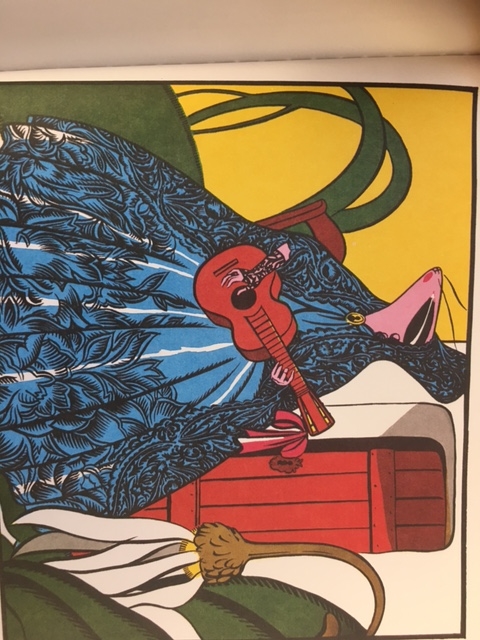 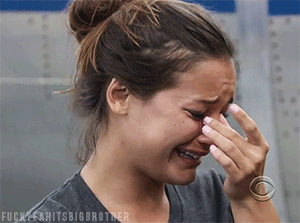 FIN!!!---->link
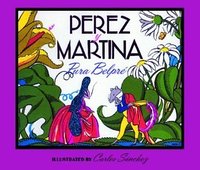